PSS/PCS Vrinnevisjukhuset Norrköping
Helena Krook 21 mars 2025
Syfte
Lindra obehag och/eller smärta och stress hos patienten i samband med undersökning eller behandling på mottagning. 

Öka åtkomsten för undersökning/behandling, öka patientens möjlighet att samarbeta genom att minska smärt- och stressutlöst muskelspänning.
Förutsättningar
SFAI´s riktlinje från 2013
Styrdokument Vrinnevisjukhuset
Anpassad verksamhet till aktuella patientgrupper 
Utbildning av personal
Teamarbete och regelbundenhet för kompetens, effektivitet, utfall
Dokumentation
Uppföljning/utvärdering
SFAI´s riktlinjer för procedurrelaterad propofolsedering
Från 2013, pågående revidering
Sedering utanför anestesiklinik
Medicinska procedurer med begränsad tidsåtgång, max 45 min
Enbart Propofol
Vuxna (>18 år)
Kompetens
Procedurrelaterad propofolsedering skall genomföras och dokumenteras av legitimerad läkare eller legitimerad sjuksköterska med vidareutbildning i anestesi eller reell klinisk kompetens att adekvat tolka och snabbt åtgärda avvikande övervakningsvärden under såväl sederings- som uppvakningsförloppet.
Arbetssätt
Välja ut patienter: indikation – kontraindikation för PSS, ASA-klass
Utrustning: metod, övervakning, behandling av komplikationer
Läkemedel
Vem har ansvar för vad?
Larmrutin
Logistik
Dokumentation och utvärdering
Läkemedel
Behov av enbart sedering, ej smärtsamt eller i kombination med lokalbedövning: Propofol 
          - Gastroskopi
          - Gyn-mott/öppenvårdskirurgi
          - Suturering av nyförlösta mammor

Behov av smärtlindring i samband med sederingen: Propofol + Alfentanil
          - ESWL, splintbyte, laserlithotripsi
          - Matstrupslab: RF-ablation
          - ERCP
          - Kirurgmottagningen: sigmoideoskopi
Metod
Pump för intravenös infusion. 1) Syramed uSP6000 tillverkas av Acromed och distribueras av Timik Medical. 2) CME T34L från Carefusion, Cares Medical.
Bolus 0,5ml, spärrtid 7,5 eller 12s
Sedering: Propofol 10 mg/ ml, bolus 5 mg
Sedering + analgesi: Propofol + Alfentanil; bolusdos 4.2 mg propofol + 0.042 mg alfentanil
Kontraindikation
Checklista
Sammanfattning
Utvärdering operatör, ssk
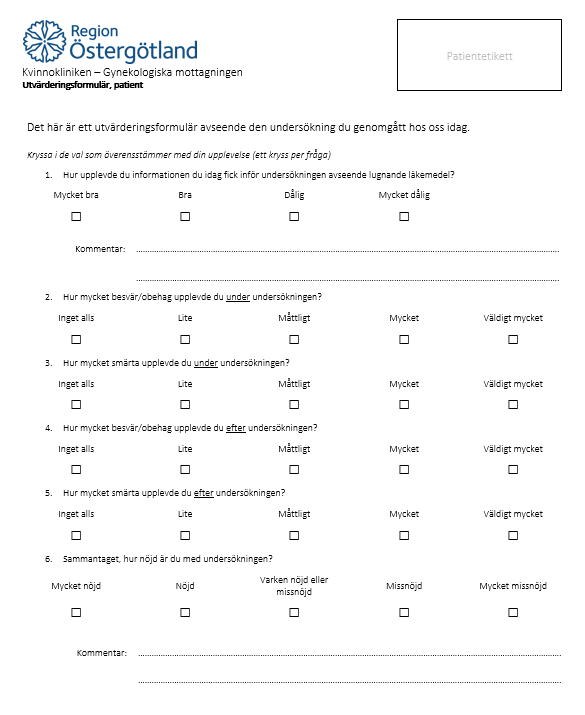 Utvärdering patient
[Speaker Notes: 1. Jämförelse mellan patientstyrd sedering och generell anestesi vid uretärskopisk 
laserlithotripsi av distal uretärsten, retrospektiv kohortstudie, 2017-2023. 
2. Jämförelse av uretärskopisk laserlithotripsi vid patientstyrd sedering och generell 
anestesi avseende stenfrihet, komplikationer och vårdkostnader - prospektiv 
randomiserad studie, multicenter.
Avhandlingen avser att studera utförande och utfall vid behandling patienter med distal 
uretärsten med URS i patientstyrd sedering. Föreligger ökad risk för komplikationer kopplat till 
anestesiformen eller behandlingarna? Är operation med URS vid patientstyrd sedering 
resurssparande och kostnadseffektiv? Hur står sig behandlingsresultaten vid URS vid distal 
uretärsten i patientstyrd sedering kontra generell anestesi? Hur upplever patienterna operation 
i patientstyrd sedering jämfört med generell anestesi? Är splintavlastning att föredra jämfört 
nefrostomi vid akut avlastning av symtomgivande uretärsten < 6mm? Hur länge ska en patient 
vara avlastad med splint för att maximera chansen för spontan stenpassage? Hur upplever 
patienterna att ha en avlastande splint?]
Registrering/uppföljning
Inscannade övervakningsblad, kort sammanfattning i patientjournalen!?
Mycket få problem
Möjlighet till snabb återkoppling på frågor
Vem äger verksamheten och är intresserad av uppföljning?
Vad är skillnad på procedurrelaterad sedering på annan del av sjukhuset, t ex rtg, Akuten (frakturreponering, suturering av barn mm)